SVETLOBA
Osnovna šola Notranjski odred Cerknica
Pripravile učiteljice 3. razreda
Sonce je vir svetlobe, ker oddaja svetlobo – sveti.





SVETILO je telo, ki oddaja svetlobo v različne smeri.
Širjenje svetlobe ponazorimo s svetlobnimi žarki.
Ločimo NARAVNA in UMETNA svetila.
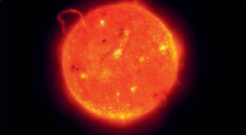 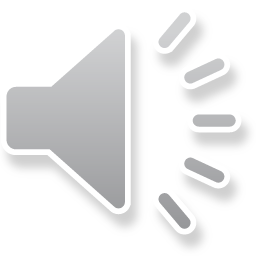 NARAVNA SVETILA
Zvezde (Sonce), strele, ogenj, vulkanski izbruhi, nekatere živali (kresnica).
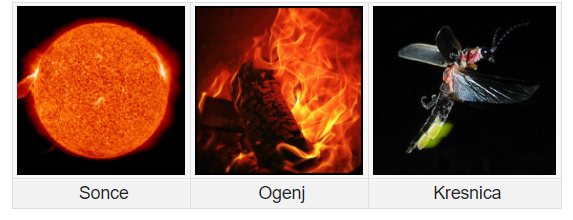 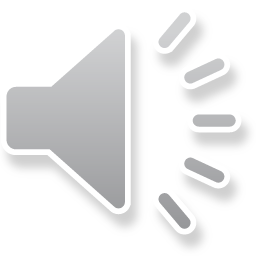 UMETNA SVETILA
Svetlobna telesa, ki jih je naredil človek: sveče, petrolejke, bakle, različne sijalke, ki za svoje delovanje potrebujejo električno energijo.
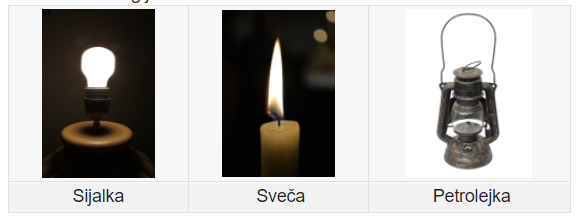 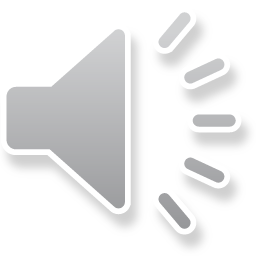 Svetloba se širi od svetila v vse smeri.
Nekateri predmeti prepuščajo svetlobo: steklo, prosojni papir, polivinil.
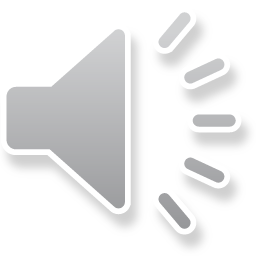 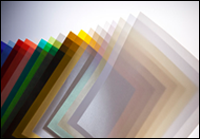 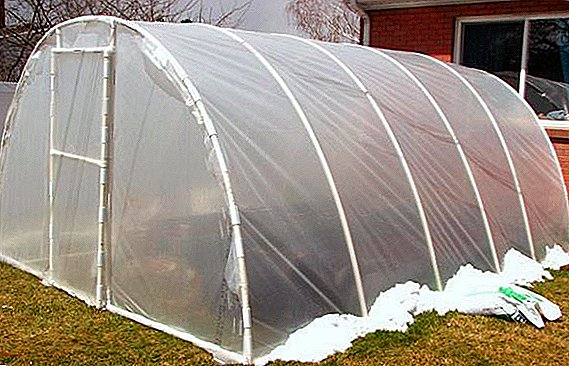 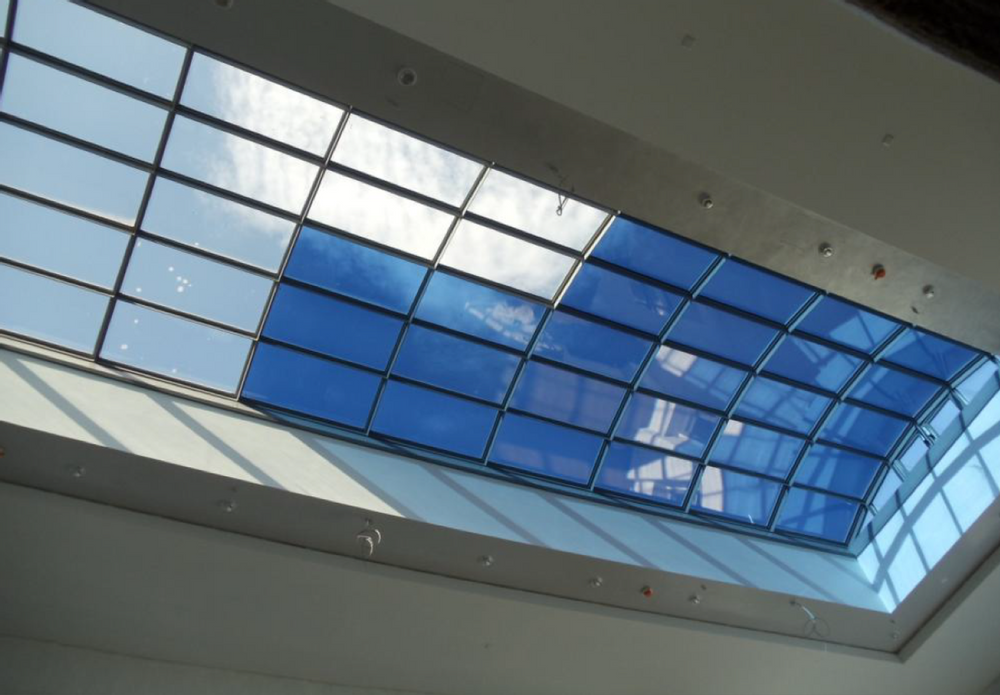 Od predmetov, ki ne prepuščajo svetlobe, se svetloba odbija.
Kadar svetloba naleti na oviro, skozi katero ne more, za oviro nastane senca.
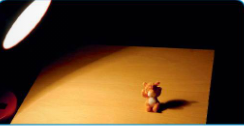 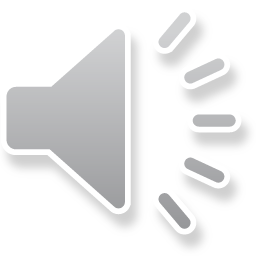 Z očmi zaznavamo svetlobo, barve, velikost, obliko in oddaljenost predmeta.







Miselni vzorec, ki sledi, prepiši v zvezek za spoznavanje okolja.
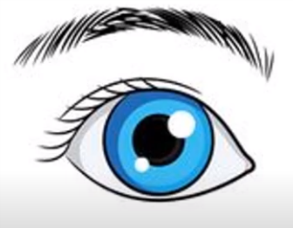 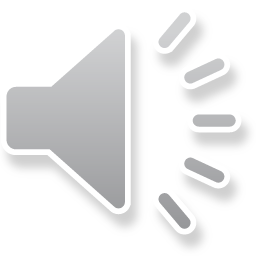 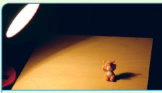 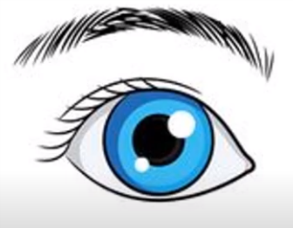 Viri
Grošelj, N., Ribič, M. (2015). Lili in Bine 3. Samostojni delovni zvezek za spoznavanje okolja. Ljubljana: Rokus Klett.
Grošelj, N., Ribič, M. (2015). Lili in Bine 3. Učbenik za spoznavanje okolja. Ljubljana: Rokus Klett.

Slike so uporabljene iz naslednjih spletnih strani:
https://eucbeniki.sio.si/nar7/1217/index4.html
https://www.m-sora-blog.com/single-post/2018/01/15/kaj-vse-zmorejo-stekla
http://ambrozijapapir.si/3-nivo-vrste-papirja/3-kreativni-papirji.html
https://sl.farmforage.com/11843-recommendations-for-the-construction-of-greenhouses-m.html